Виды деятельности, при осуществлении которых физические лица уплачивают единый налог  с индивидуальных предпринимателей и иных физических лиц(глава 33 Налогового кодекса Республики Беларусь)
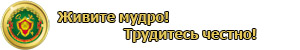 РЕАЛИЗАЦИЯ ПОТРЕБИТЕЛЯМ ТОВАРОВ (РАБОТ, УСЛУГ) при осуществлении следующих видов деятельности:
реализация на торговых местах и (или) в иных установленных местными исполнительными и распорядительными органами местах:
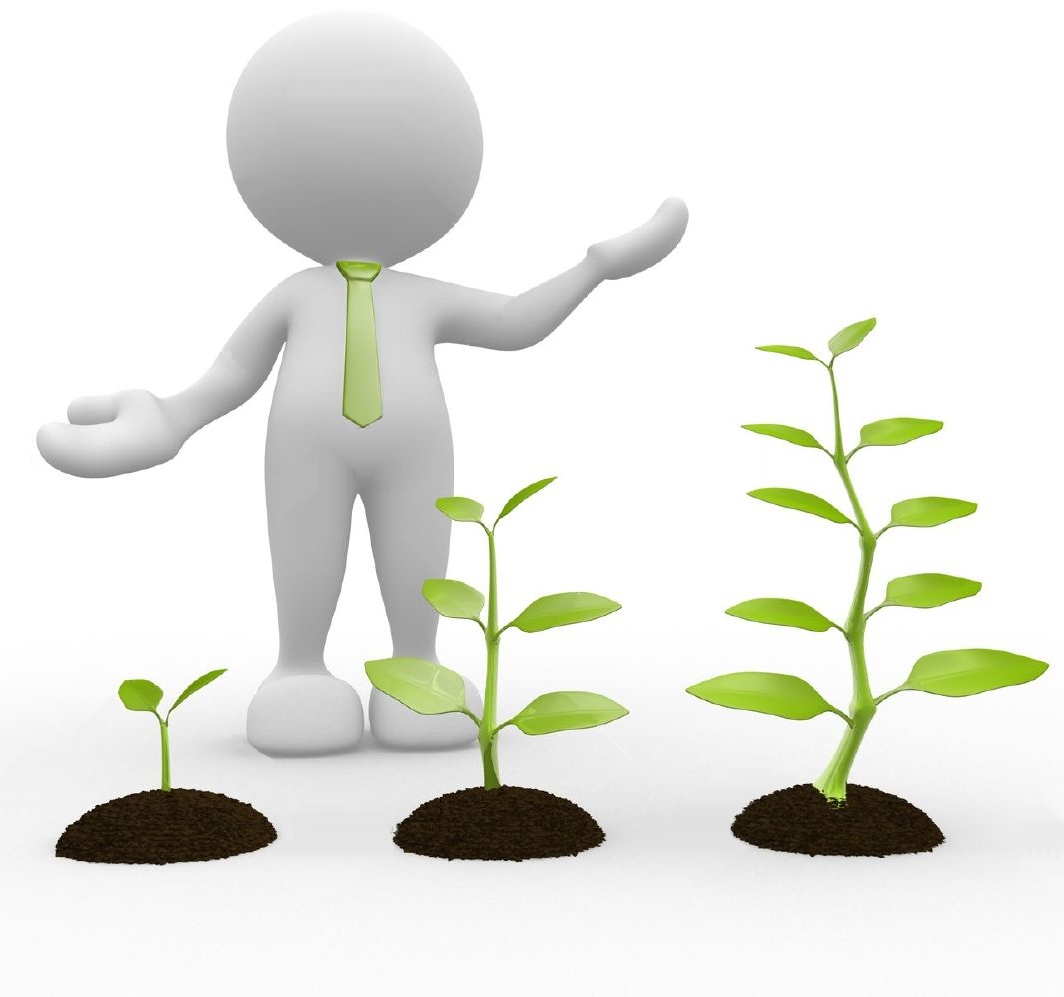 продукции цветоводства, декоративных растений, их семян и рассады, животных (за исключением котят и щенков),
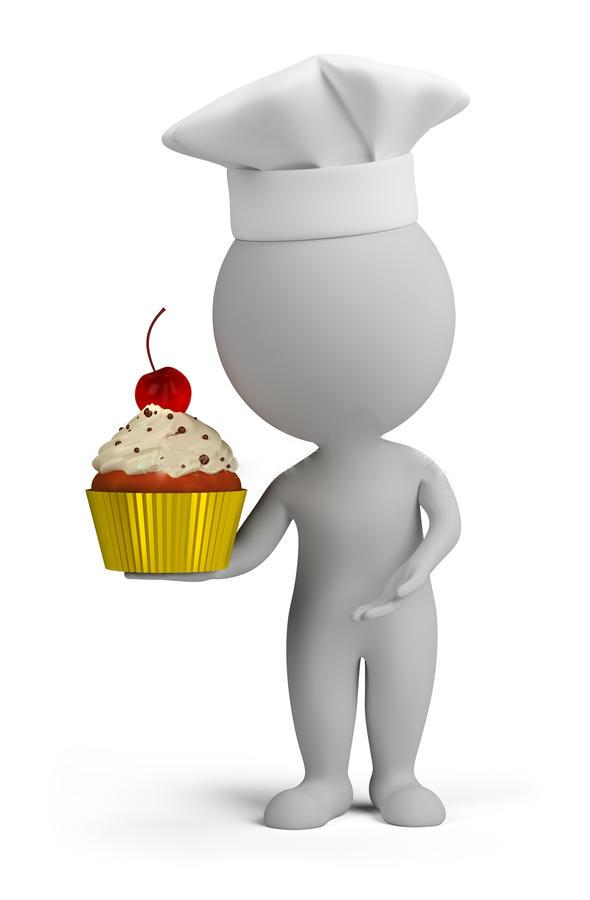 изготовленных этими физическими лицами хлебобулочных и кондитерских изделий, готовой кулинарной продукции;
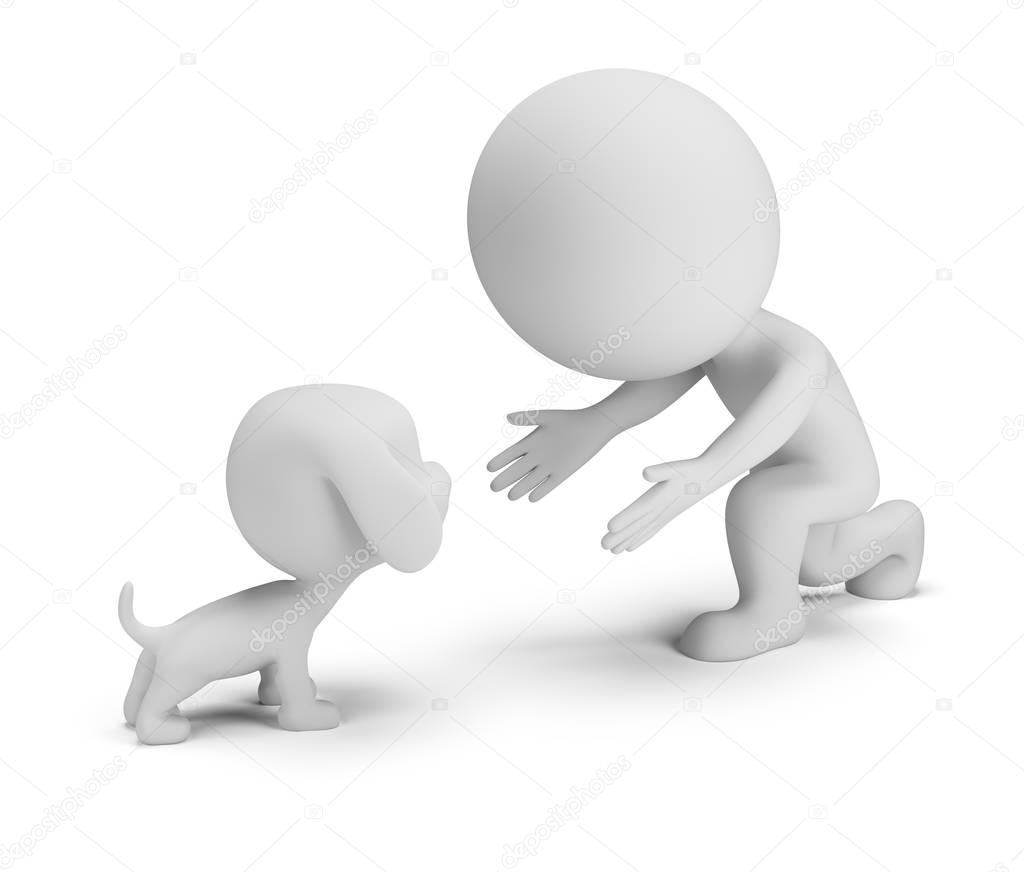 реализация котят и щенков при условии содержания домашнего животного (кошки, собаки);
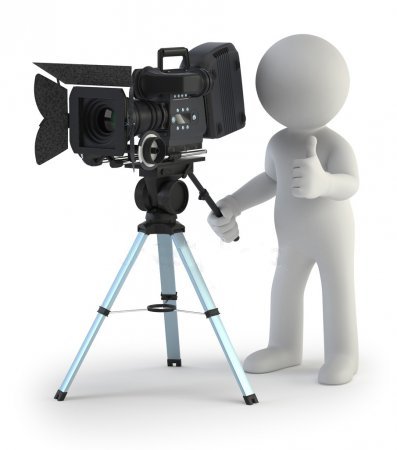 видеосъемка событий;
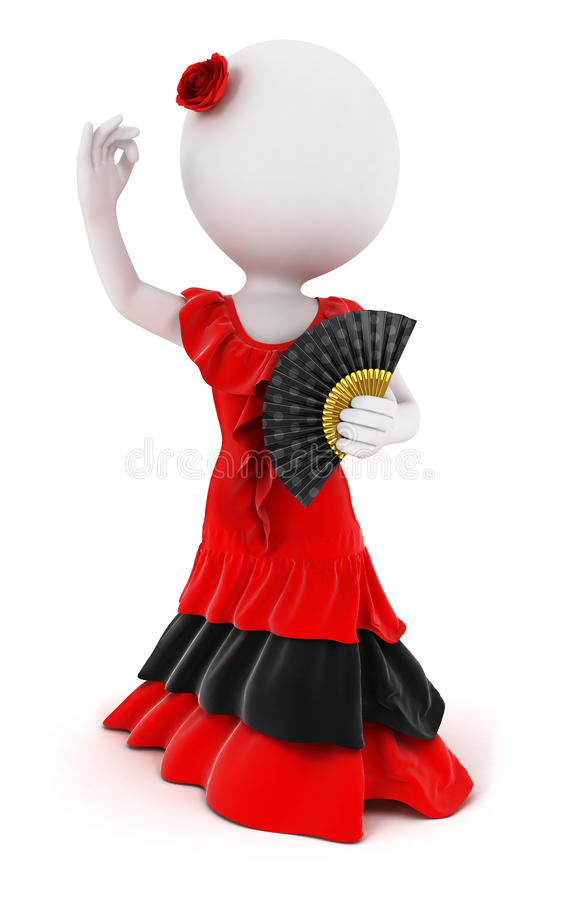 деятельность актеров, танцоров, музыкантов, исполнителей разговорного жанра, выступающих индивидуально, предоставление услуг тамадой;
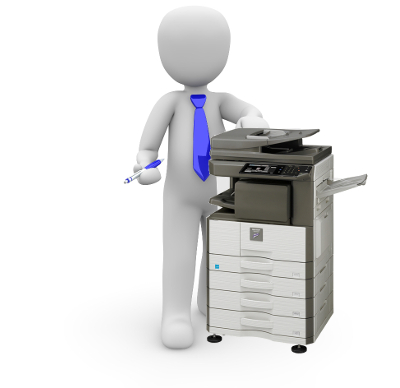 деятельность по копированию, подготовке документов и прочая специализированная офисная деятельность;
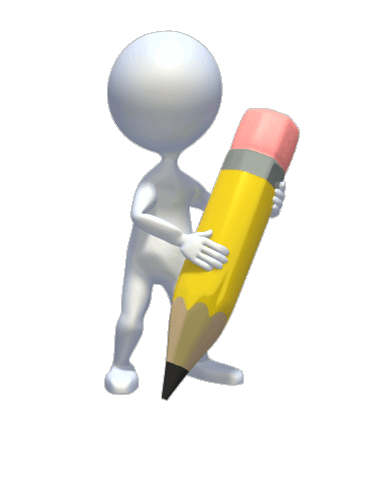 деятельность по письменному и устному переводу;
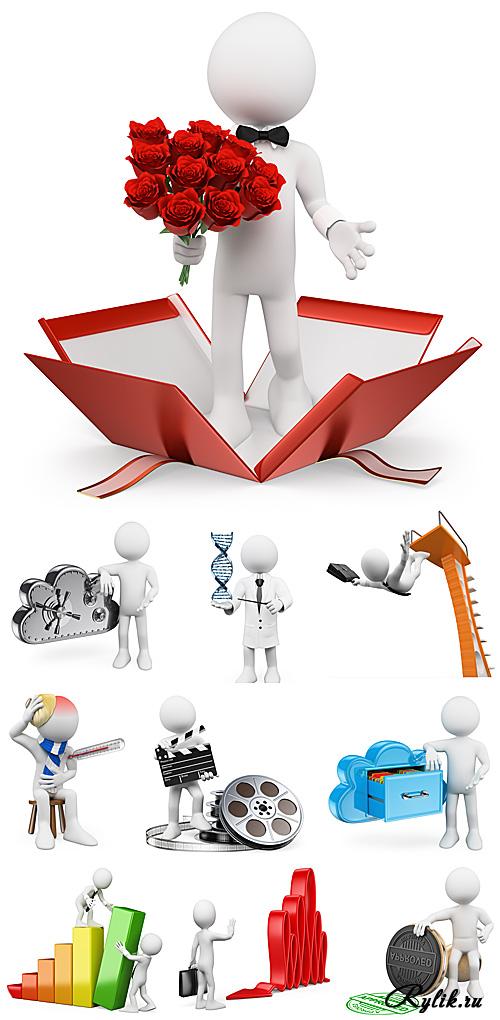 деятельность, связанная с поздравлением с днем рождения, Новым годом и иными праздниками независимо от места их проведения;
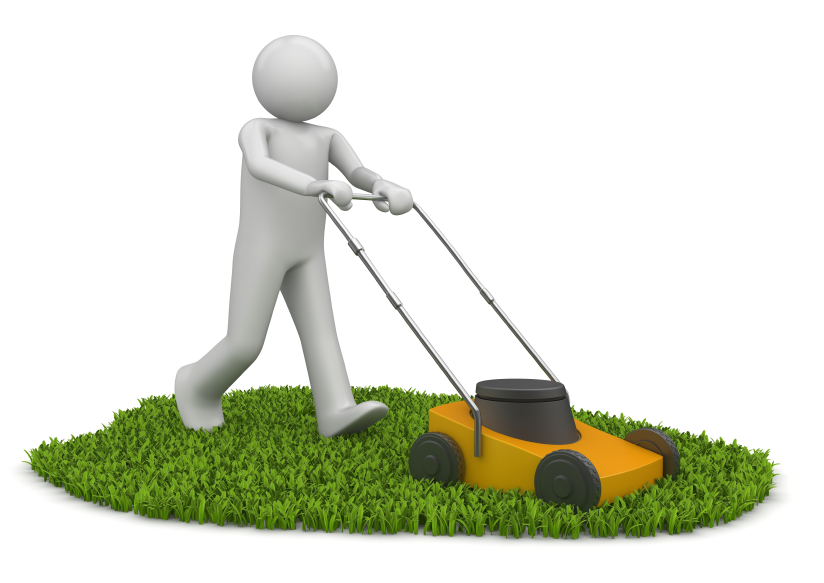 кошение трав на газонах, уборка озелененной территории от листьев, скошенной травы и мусора;
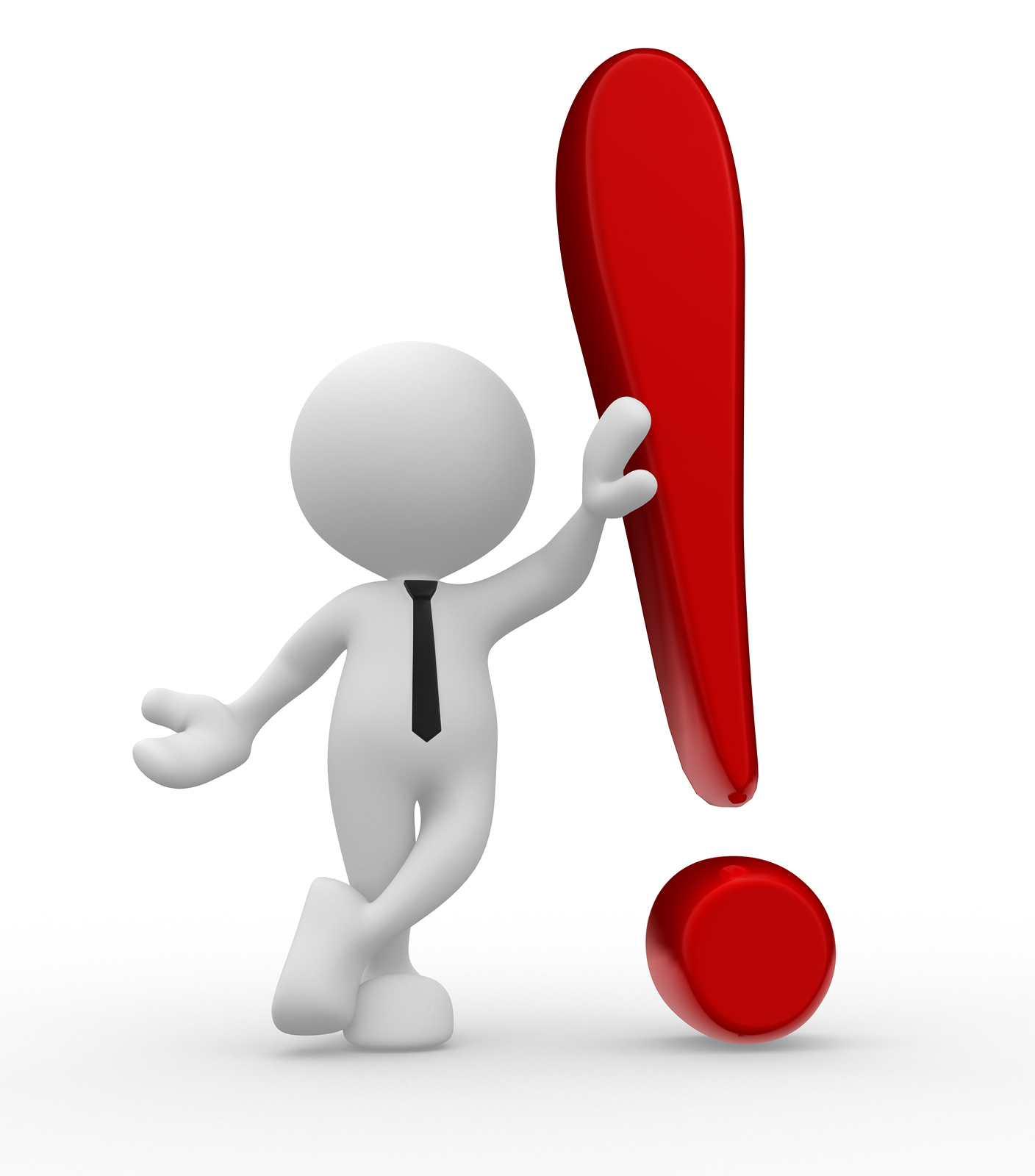 музыкально-развлекательное обслуживание свадеб, юбилеев и прочих торжественных мероприятий;
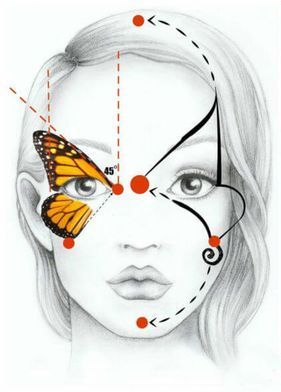 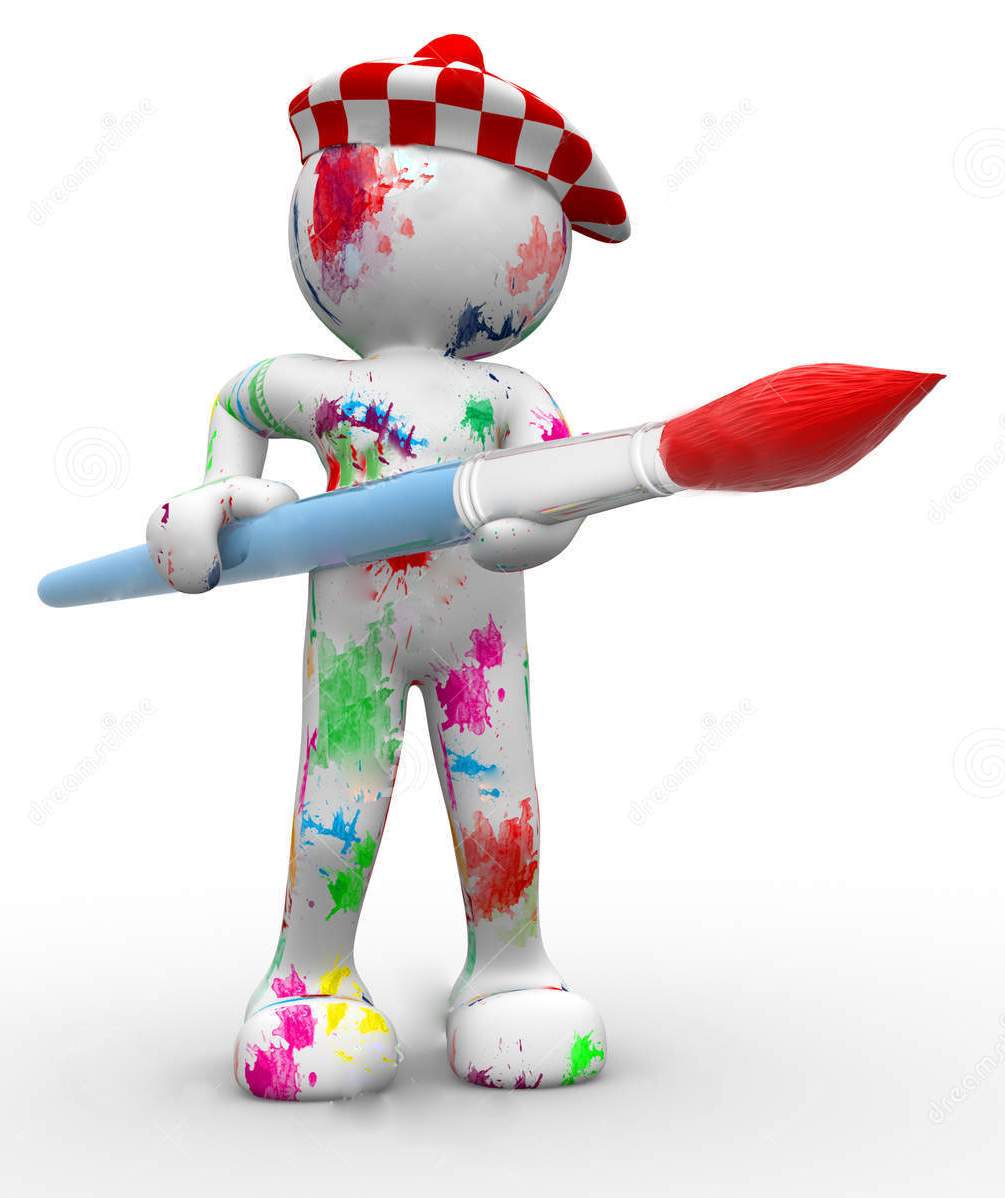 нанесение аквагрима;
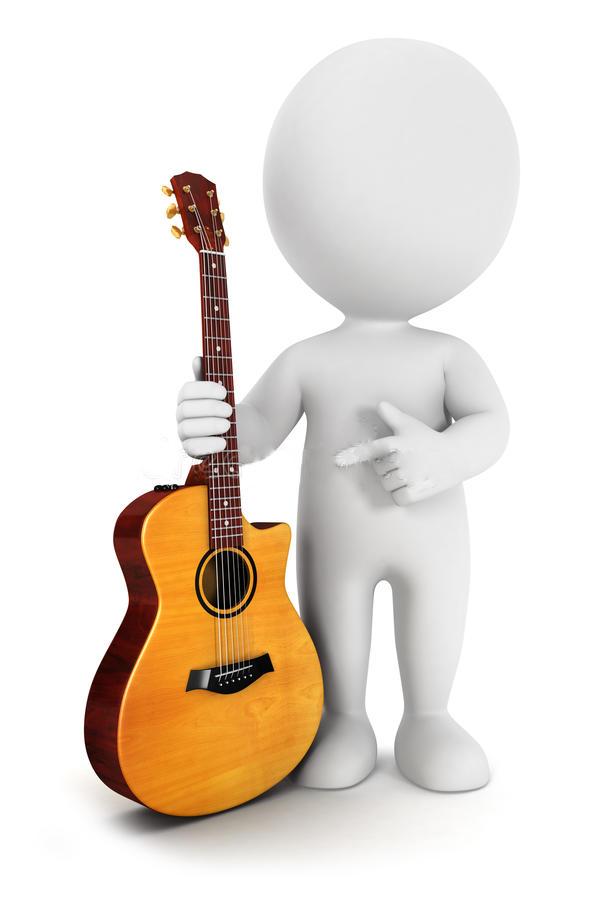 настройка музыкальных инструментов;
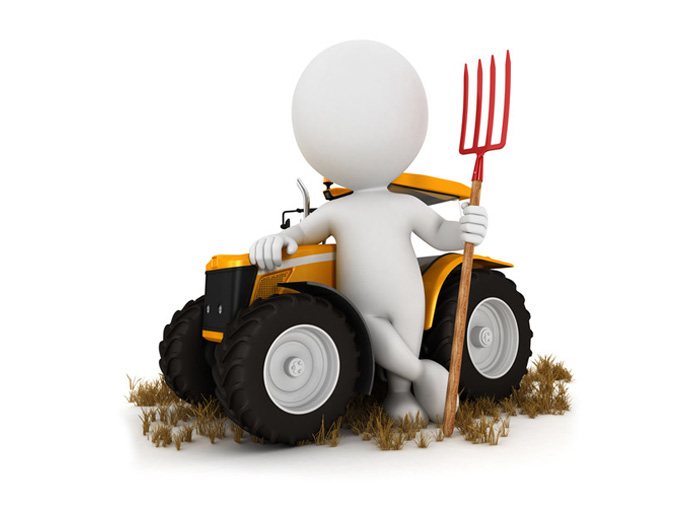 оказание услуг по выращиванию сельскохозяйственной продукции, предоставление услуг по дроблению зерна, выпас скота;
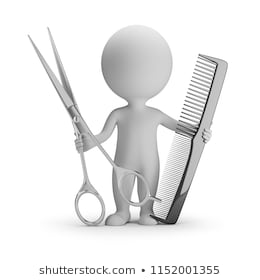 парикмахерские и косметические услуги, а также услуги по маникюру и педикюру;
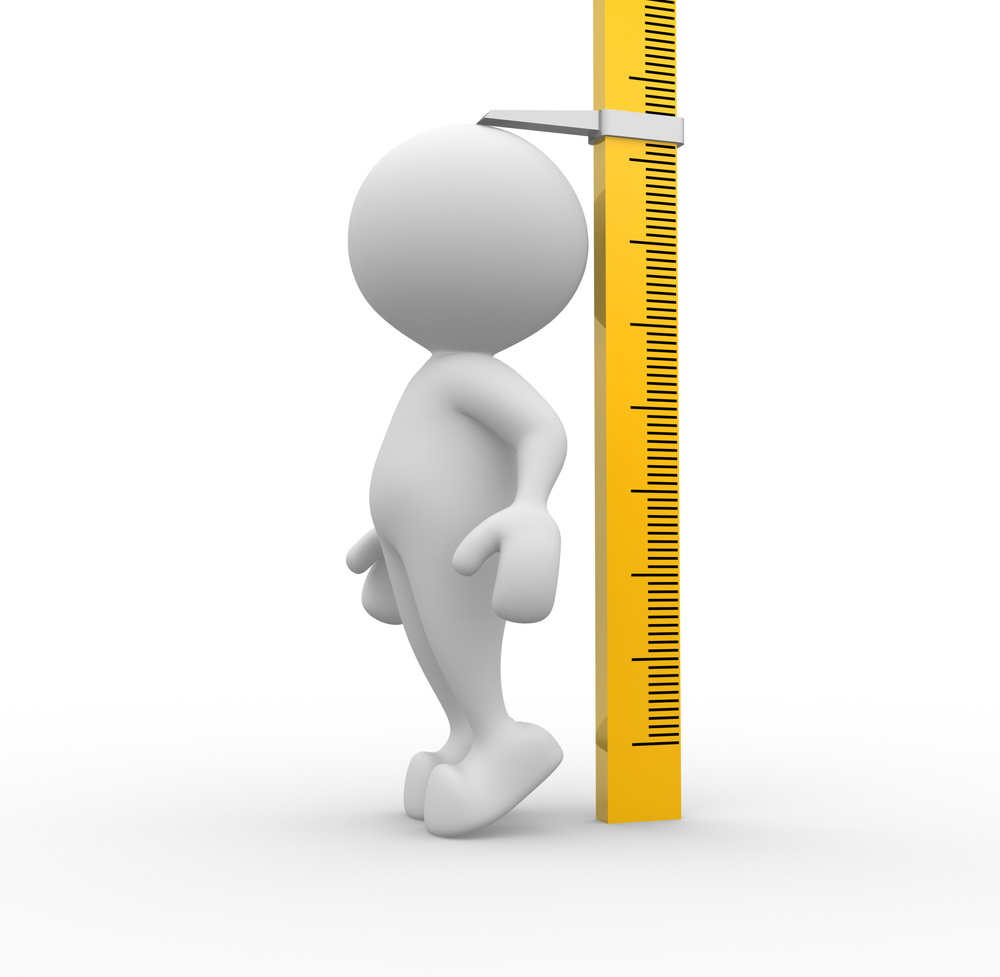 предоставление услуг, оказываемых при помощи автоматов для измерения веса, роста;
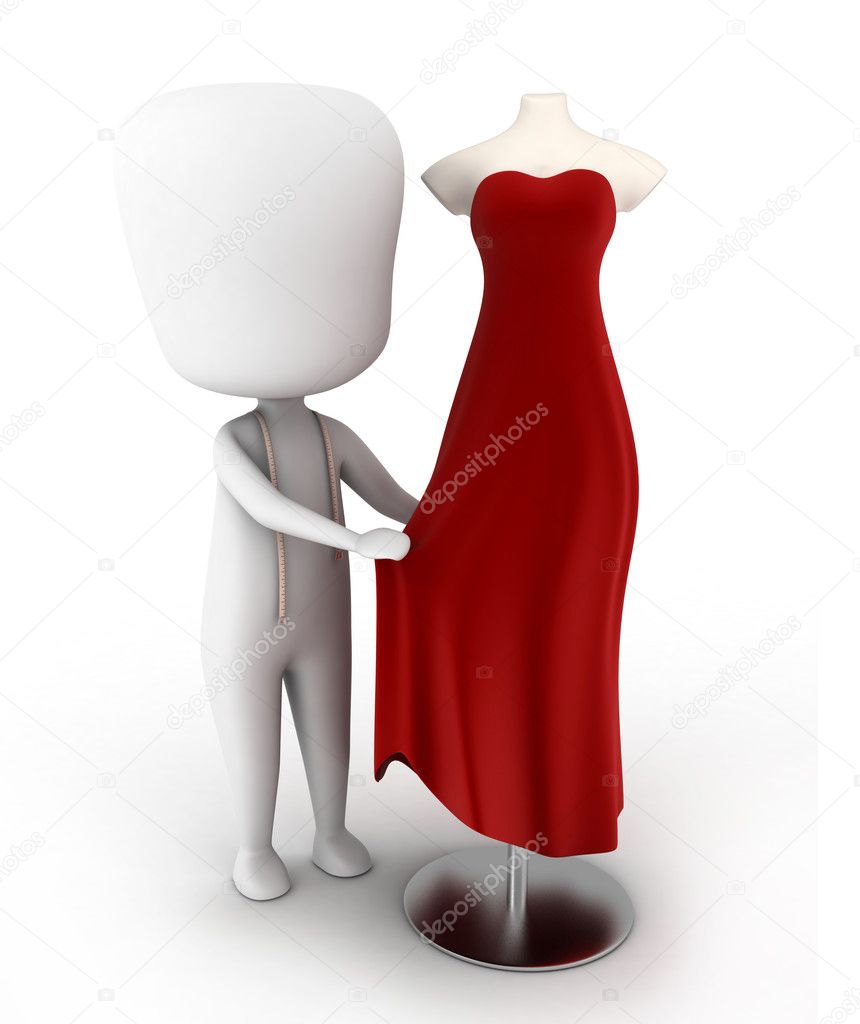 производство одежды (в том числе головных уборов) и обуви из материалов потребителя;
работы и услуги по дизайну интерьеров, графическому дизайну, оформлению (украшению) автомобилей, внутреннего пространства капитальных строений (зданий, сооружений), помещений, иных мест, а также моделирование предметов оформления интерьера, текстильных изделий, мебели, одежды и обуви, предметов личного пользования и бытовых изделий;
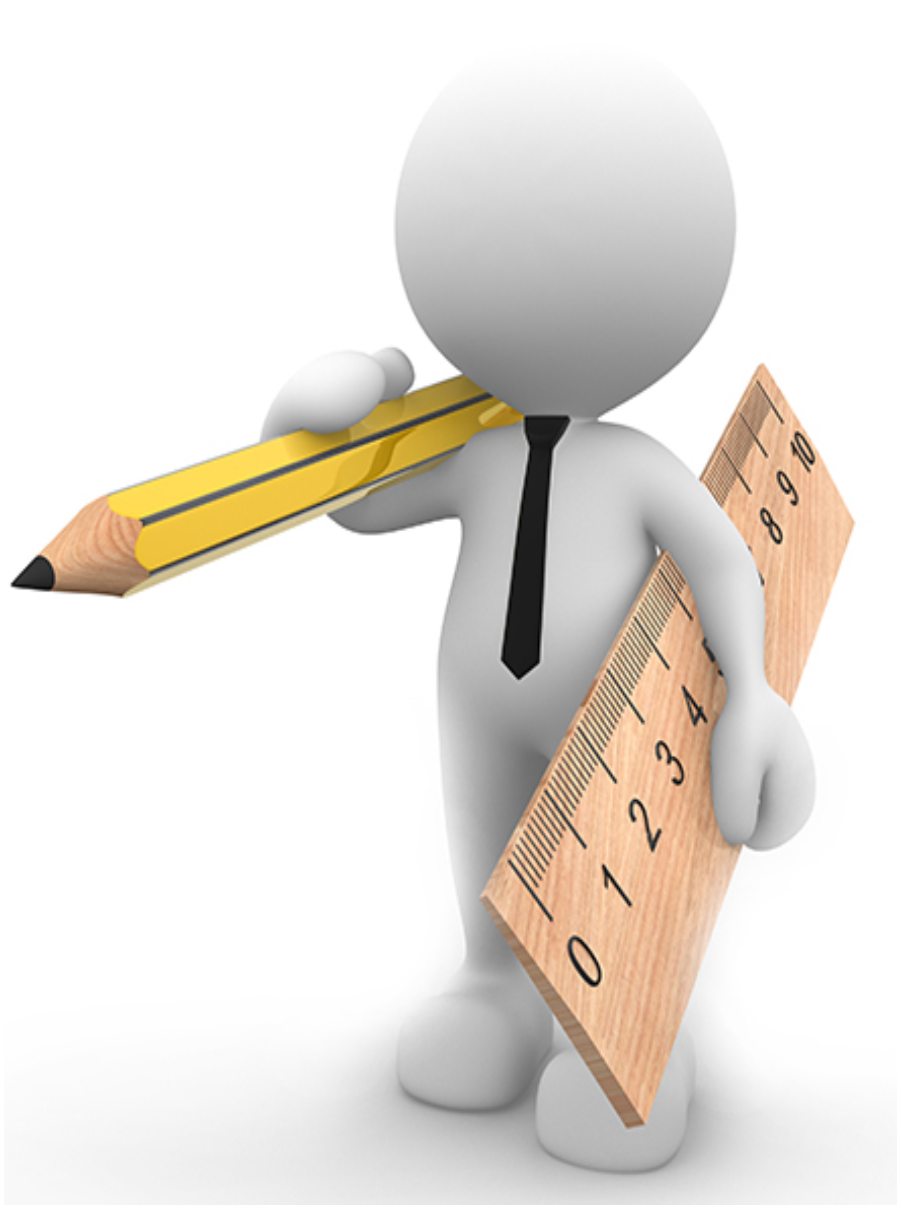 разработка веб-сайтов, установка (настройка) компьютеров и программного обеспечения, восстановление компьютеров после сбоя, ремонт, техническое обслуживание компьютеров и периферийного оборудования, обучение работе на персональном компьютере;
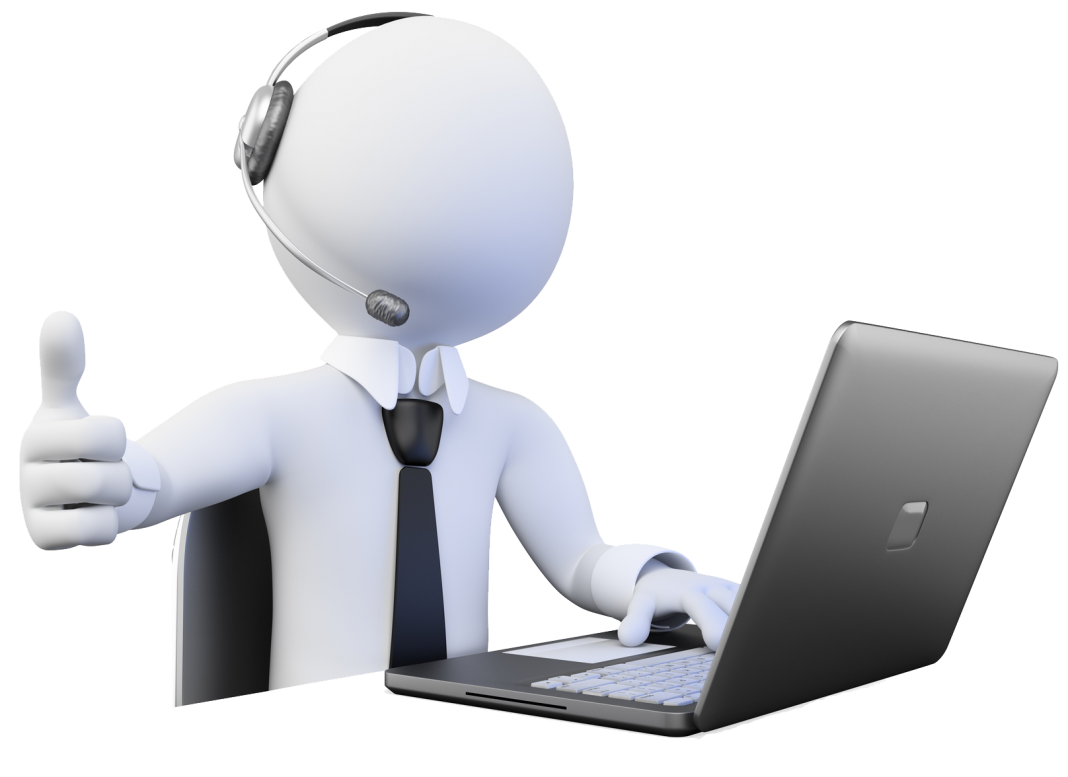 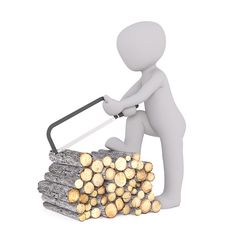 распиловка и колка дров, погрузка и разгрузка грузов;
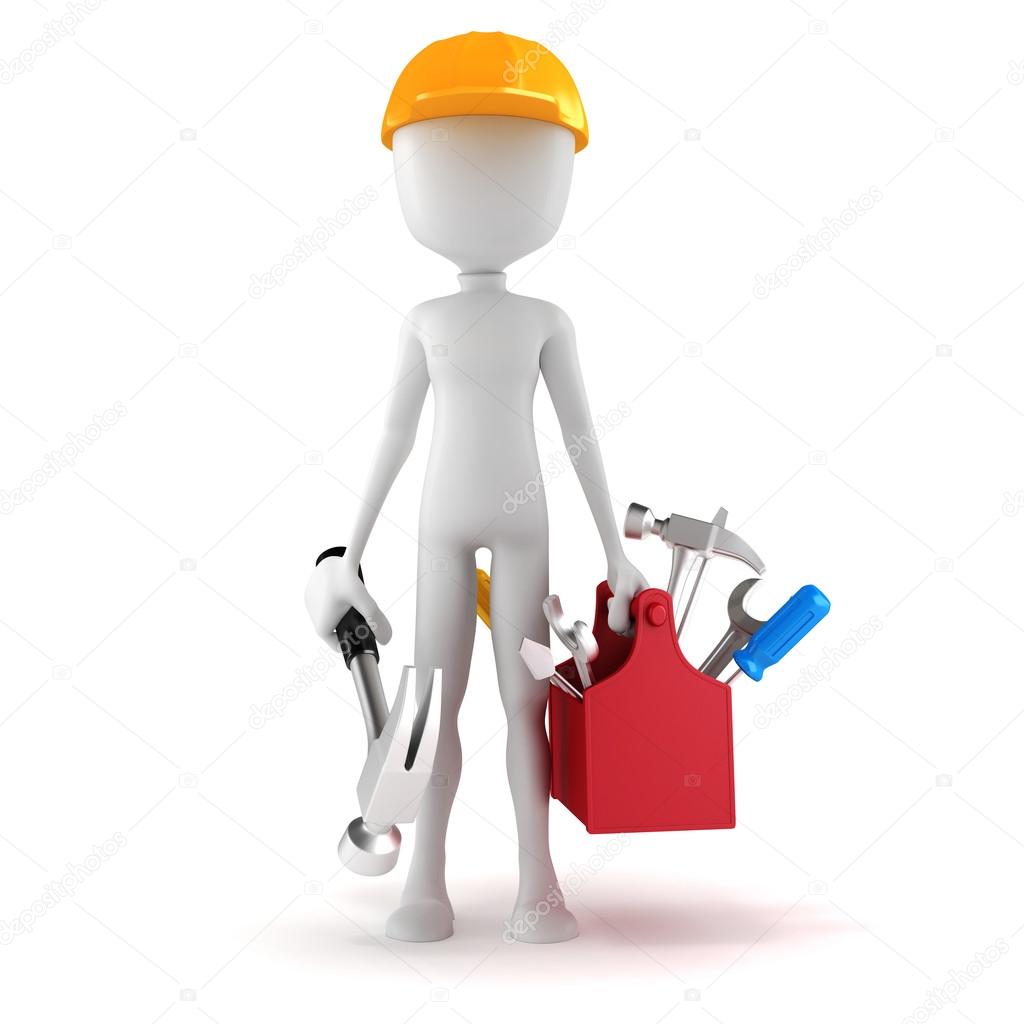 ремонт и восстановление, включая перетяжку, домашней мебели из материалов потребителя;
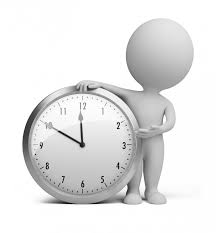 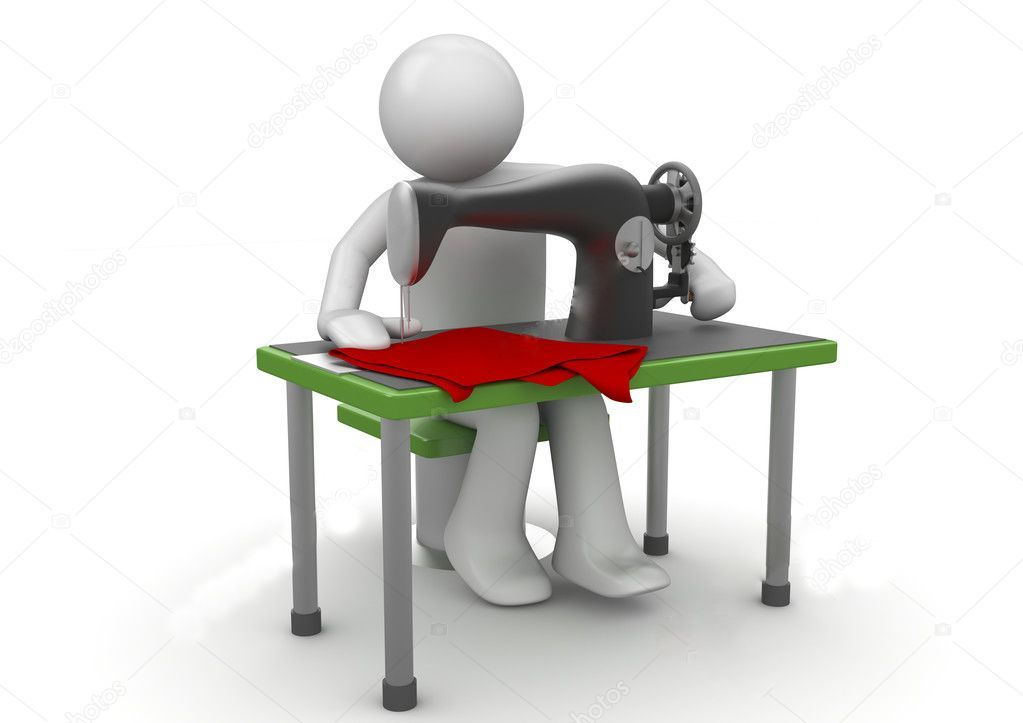 ремонт часов, обуви;
ремонт швейных, трикотажных изделий и головных уборов, кроме ремонта ковров и ковровых изделий;
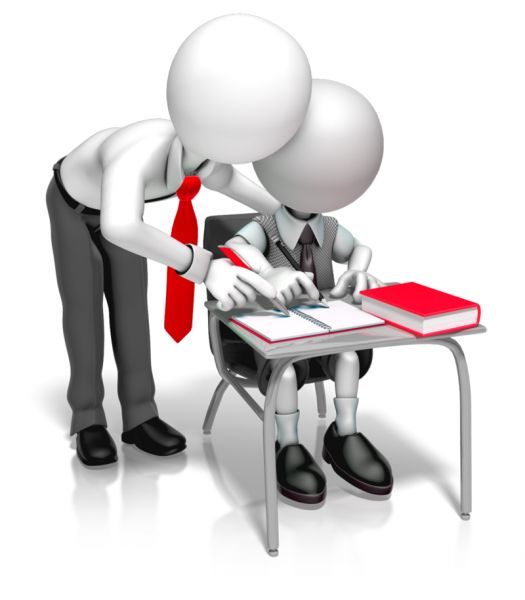 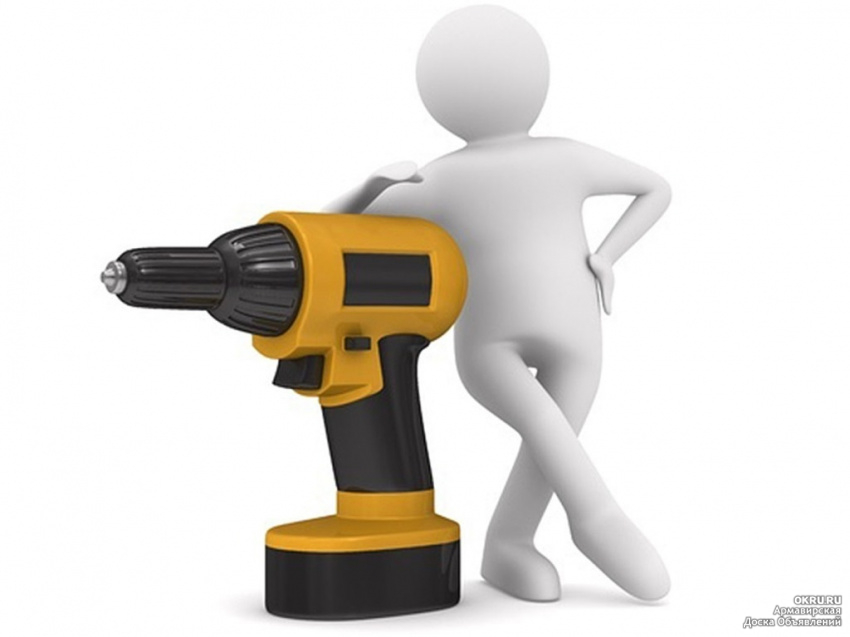 репетиторство;
сборка мебели;
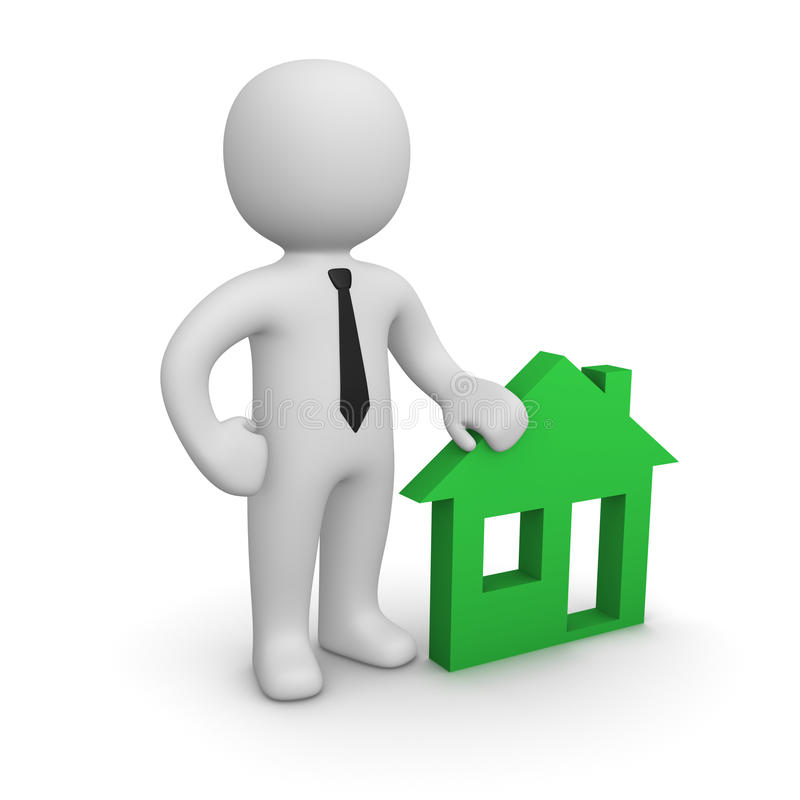 стирка и глаженье постельного белья и других вещей в домашних хозяйствах граждан, выгул домашних животных и уход за ними, закупка продуктов, мытье посуды и приготовление пищи в домашних хозяйствах граждан, внесение платы из средств обслуживаемого лица за пользование жилым помещением и жилищно-коммунальные услуги;
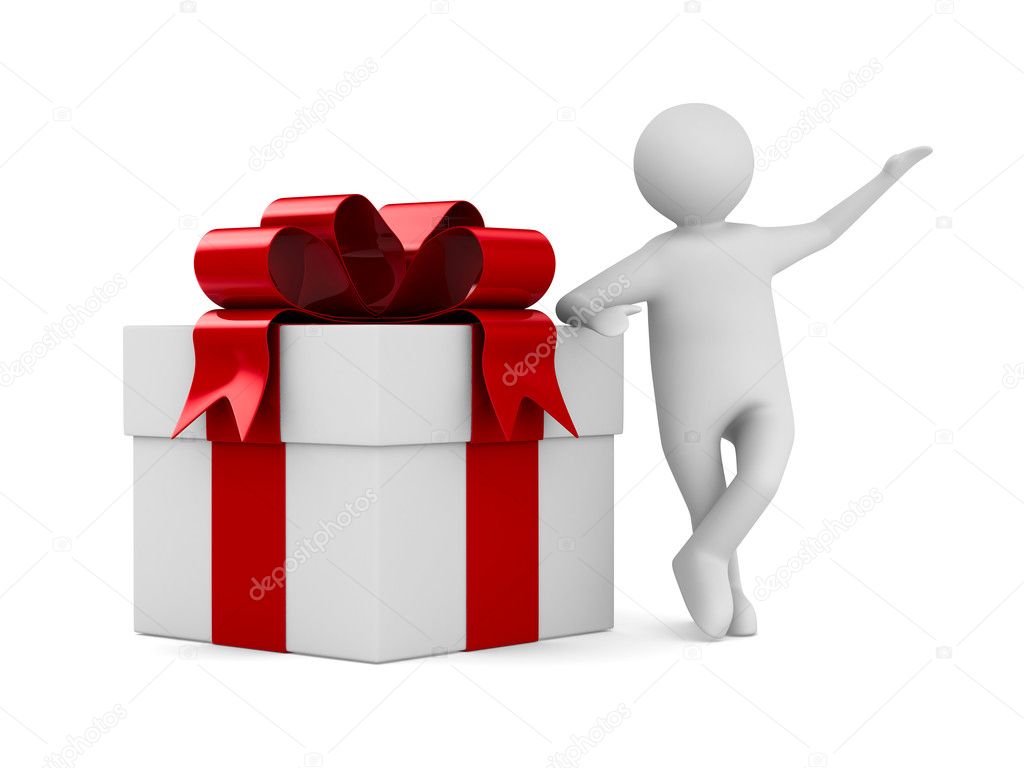 упаковка товаров, предоставленных потребителем;
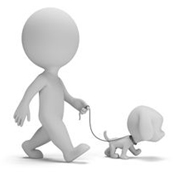 услуги по содержанию, уходу и дрессировке домашних животных, кроме сельскохозяйственных животных;
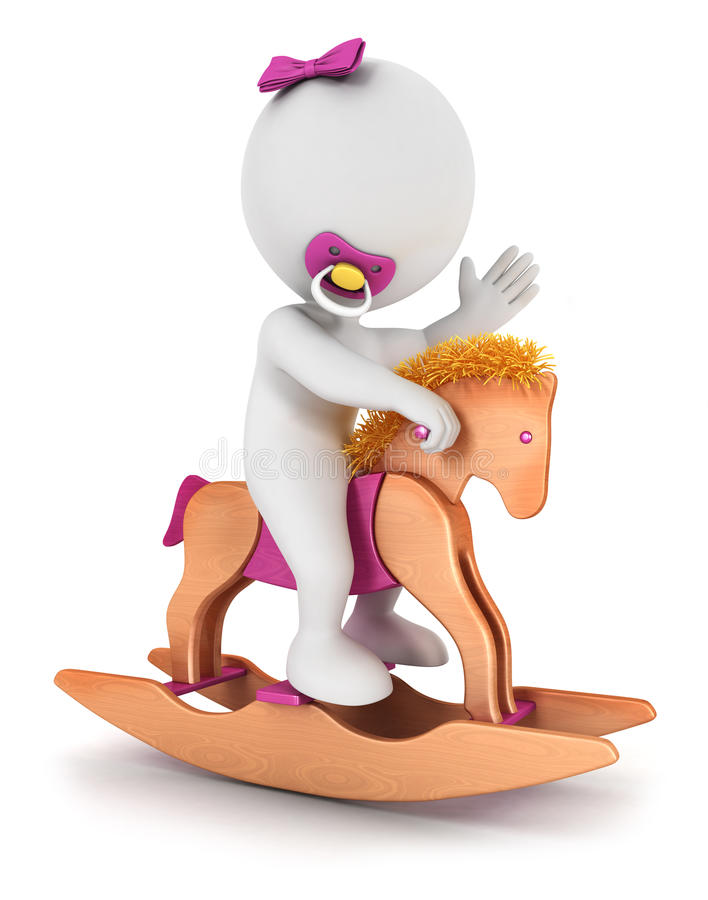 уход за взрослыми и детьми;
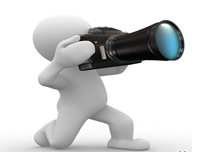 фотосъемка, изготовление фотографий;
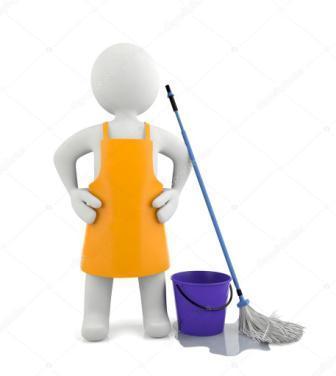 чистка и уборка жилых помещений;
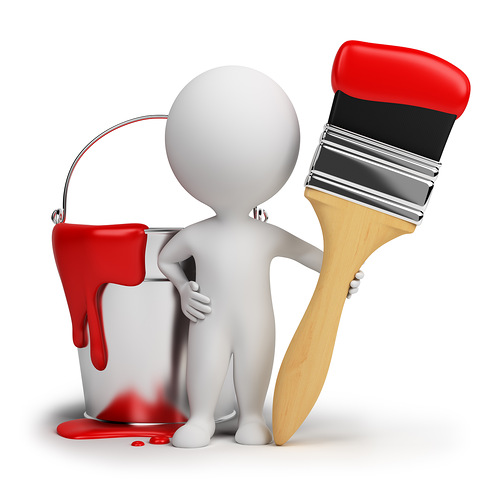 штукатурные, малярные, стекольные работы, работы по устройству покрытий пола и облицовке стен, оклеивание стен обоями, кладка (ремонт) печей и каминов;
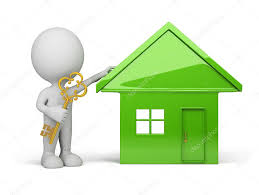 предоставление принадлежащих на праве собственности физическому лицу иным физическим лицам жилых помещений, садовых домиков, дач для краткосрочного проживания.
Условия ОСУЩЕСТВЛЕНИЯ ДЕЯТЕЛЬНОСТИ
Физические лица ВПРАВЕ осуществлять перечисленные виды деятельности без регистрации в качестве индивидуальных предпринимателей, при соблюдении одновременно следующих условий:
самостоятельное осуществление такой деятельности физическим лицом. Соответственно, если физическое лицо при осуществлении деятельности, не относящейся к предпринимательской, изъявит желание привлекать к ней других физических лиц, т.е. изъявит желание привлекать наемных работников, то необходимо зарегистрироваться в качестве субъекта хозяйствования;
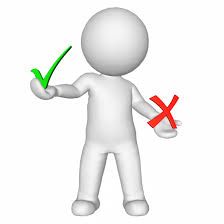 деятельность должна осуществляться в интересах потребителей;
уплата единого налога с индивидуальных предпринимателей и иных физических лиц (далее — единый налог) в порядке, предусмотренном главой 33 Налогового кодекса.
Справочно: Потребителем признается гражданин, имеющий намерение заказать или приобрести либо заказывающий, приобретающий или использующий товары (работы, услуги) исключительно для личных, бытовых, семейных и иных нужд, не связанных с осуществлением предпринимательской деятельности.
[Speaker Notes: Условия осуществления деятельности]
ПОРЯДОК ДЕЙСТВИЙ ДО НАЧАЛА ОСУЩЕСТВЛЕНИЯ ДЕЯТЕЛЬНОСТИ
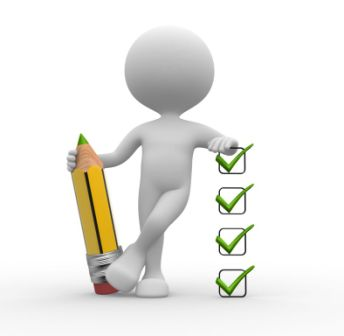 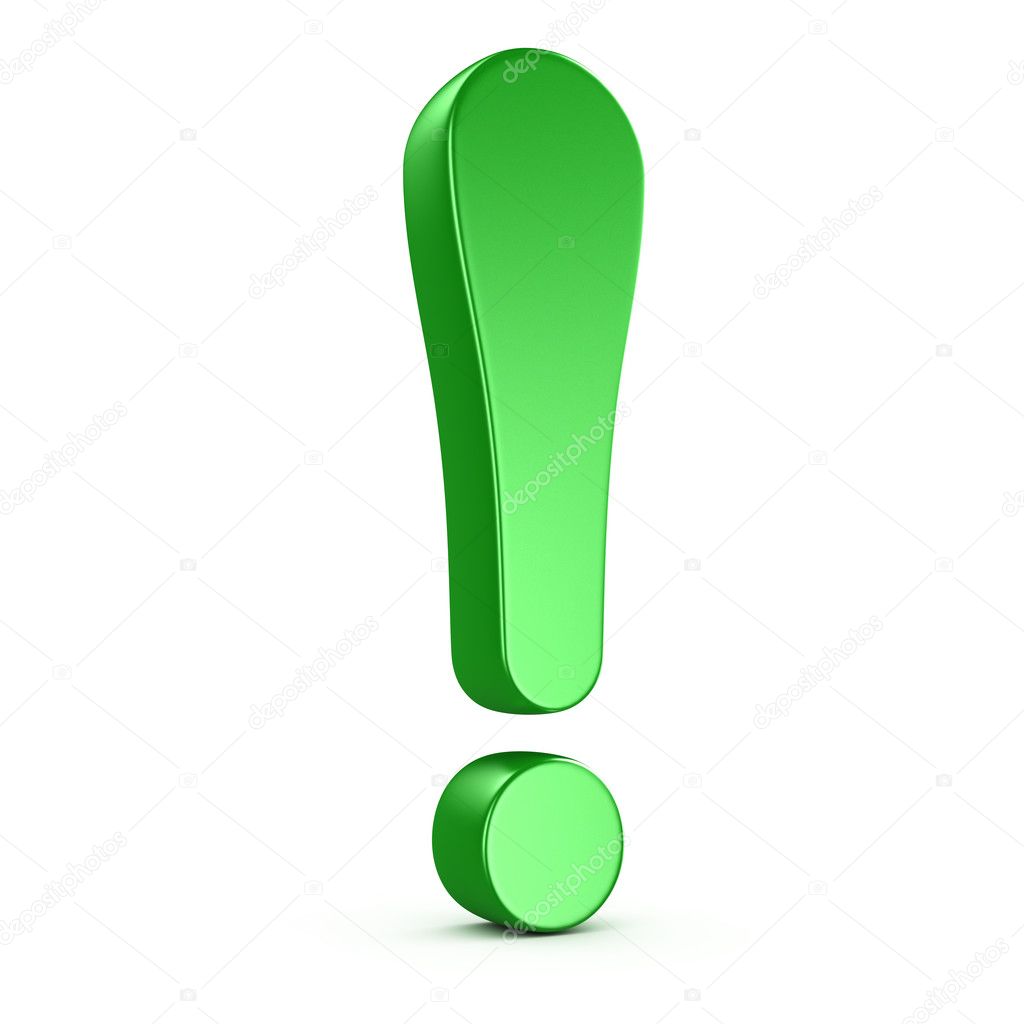 Днем начала осуществления деятельности понимается дата, указанная физическим лицом в уведомлении для каждого месяца, а при отсутствии такой даты – 1-е число каждого месяца.
[Speaker Notes: Порядок действий до начала осуществления деятельности]
ПОСТАНОВКА НА УЧЕТ В НАЛОГОВОМ ОРГАНЕ ФИЗИЧЕСКОГО ЛИЦА
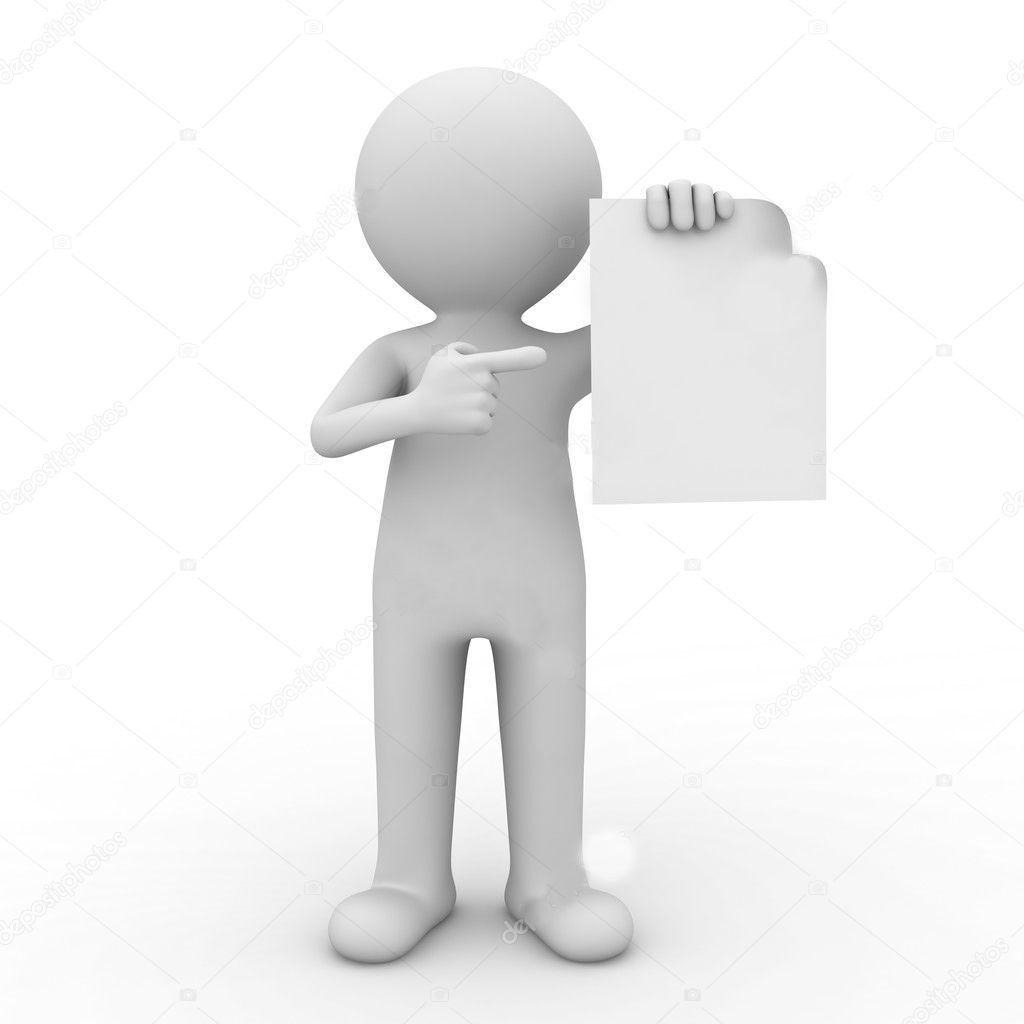 Для постановки на учет (до начала осуществления планируемой деятельности) физическому лицу необходимо обратиться в налоговый орган по месту своего жительства.
В налоговый орган физическим лицом самостоятельно:
подается ЗАЯВЛЕНИЕ (бланк заявления выдается физическому лицу налоговым органом бесплатно);
предоставляется ПАСПОРТ гражданина Республики Беларусь или иной документ, удостоверяющий личность.
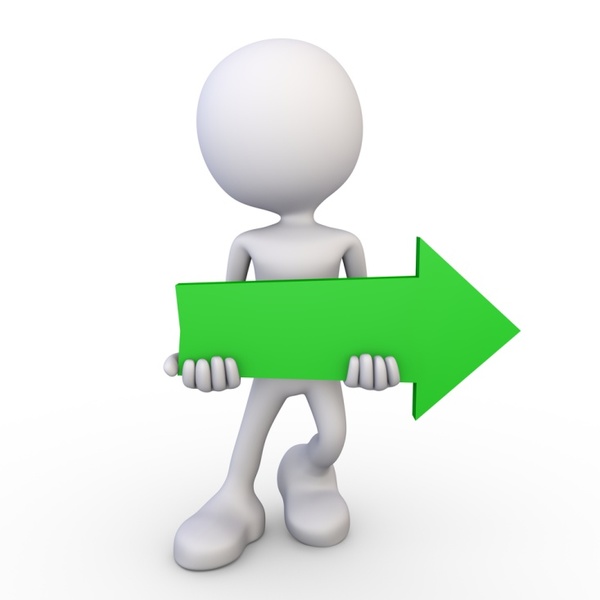 Постановка плательщика на учет в налоговом органе сопровождается присвоением ему учетного номера плательщика (УНП). Документом, удостоверяющим постановку плательщика на учет в налоговом органе, является извещение о присвоении УНП установленной формы.
[Speaker Notes: Постановка на учет в налоговом органе физического лица]
ПОДАЧА В НАЛОГОВЫЙ ОРГАН УВЕДОМЛЕНИЯ
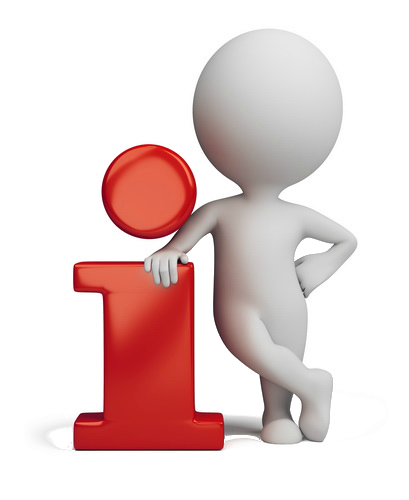 Физическому лицу до дня начала осуществления планируемой деятельности  необходимо представить в налоговый орган письменное УВЕДОМЛЕНИЕ или уведомление через Личный кабинет плательщика с указанием:
видов деятельности, предполагаемых к осуществлению, видов товаров, формы оказания услуг;
периода и места осуществления деятельности;
инвентарного номера по каждому объекту недвижимого имущества, а также количества сдаваемых жилых комнат в квартире, жилом доме – при предоставлении принадлежащих на праве собственности физическому лицу иным физическим лицам жилых помещений, садовых домиков, дач для краткосрочного проживания.
[Speaker Notes: Подача в налоговый орган уведомления]
ПОДАЧА В НАЛОГОВЫЙ ОРГАН УВЕДОМЛЕНИЯ
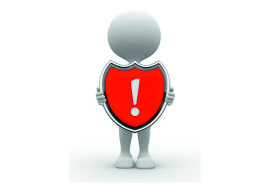 Такое уведомление физическому лицу НЕОБХОДИМО ПОДАВАТЬ либо за каждый месяц, либо за период, включающий несколько месяцев, либо за календарный год, в которых будет осуществляться деятельность, ДО ЕЕ НАЧАЛА.
Если деятельность НЕ ПЛАНИРУЕТСЯ – уведомление не представляется.
При ИЗМЕНЕНИИ в календарном месяце условий осуществления деятельности в налоговые органы не позднее дня, предшествующего дню таких изменений, физические лица представляют письменное уведомление или уведомление через Личный кабинет плательщика, в котором информируют о таких изменениях.
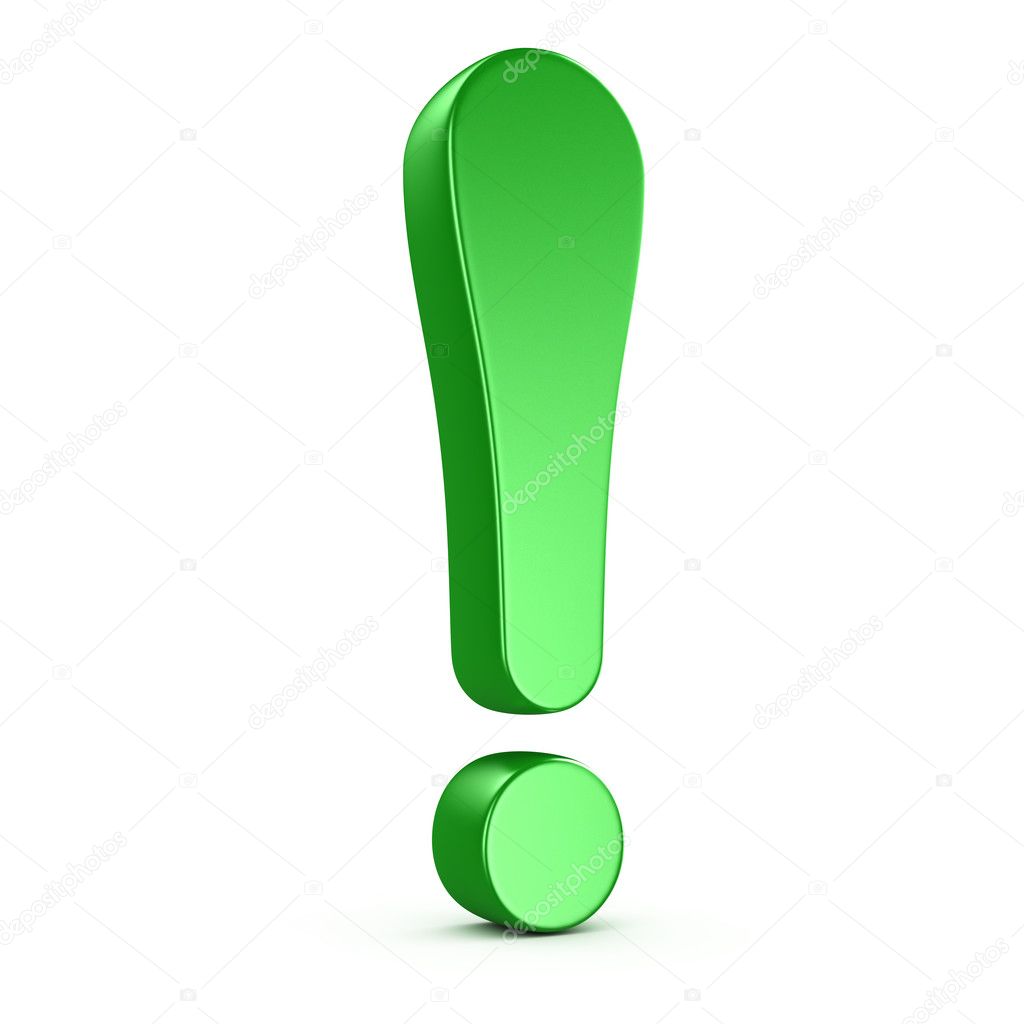 [Speaker Notes: Подача в налоговый орган уведомления]
РАСЧЕТ НАЛОГОВЫМ ОРГАНОМ СУММЫ ЕДИНОГО НАЛОГА. Ставки налога
На основании поданного уведомления налоговый орган исчислит СУММУ единого налога исходя из ставок налога, установленных в населенном пункте, в котором будет осуществляться деятельность.
Ставки единого налога устанавливаются за месяц в белорусских рублях.
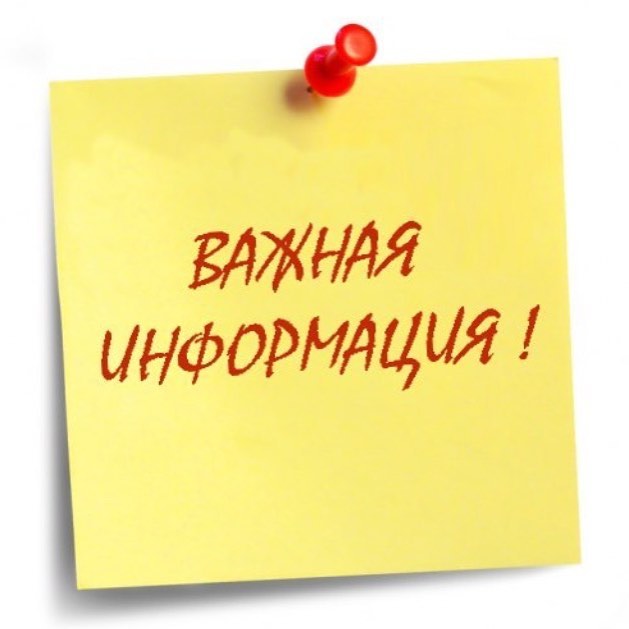 Информацию по СТАВКАМ единого налога, РЕКОМЕНДАЦИИ по расчету его суммы, а также РЕКВИЗИТЫ для его уплаты можно найти на официальном сайте МНС:http://www.nalog.gov.by/ru/stavki-edinigo-naloga-raioni/
[Speaker Notes: Расчет налоговым органом суммы единого налога. Ставки налога]
УПЛАТА ЕДИНОГО НАЛОГА. Срок уплаты налога
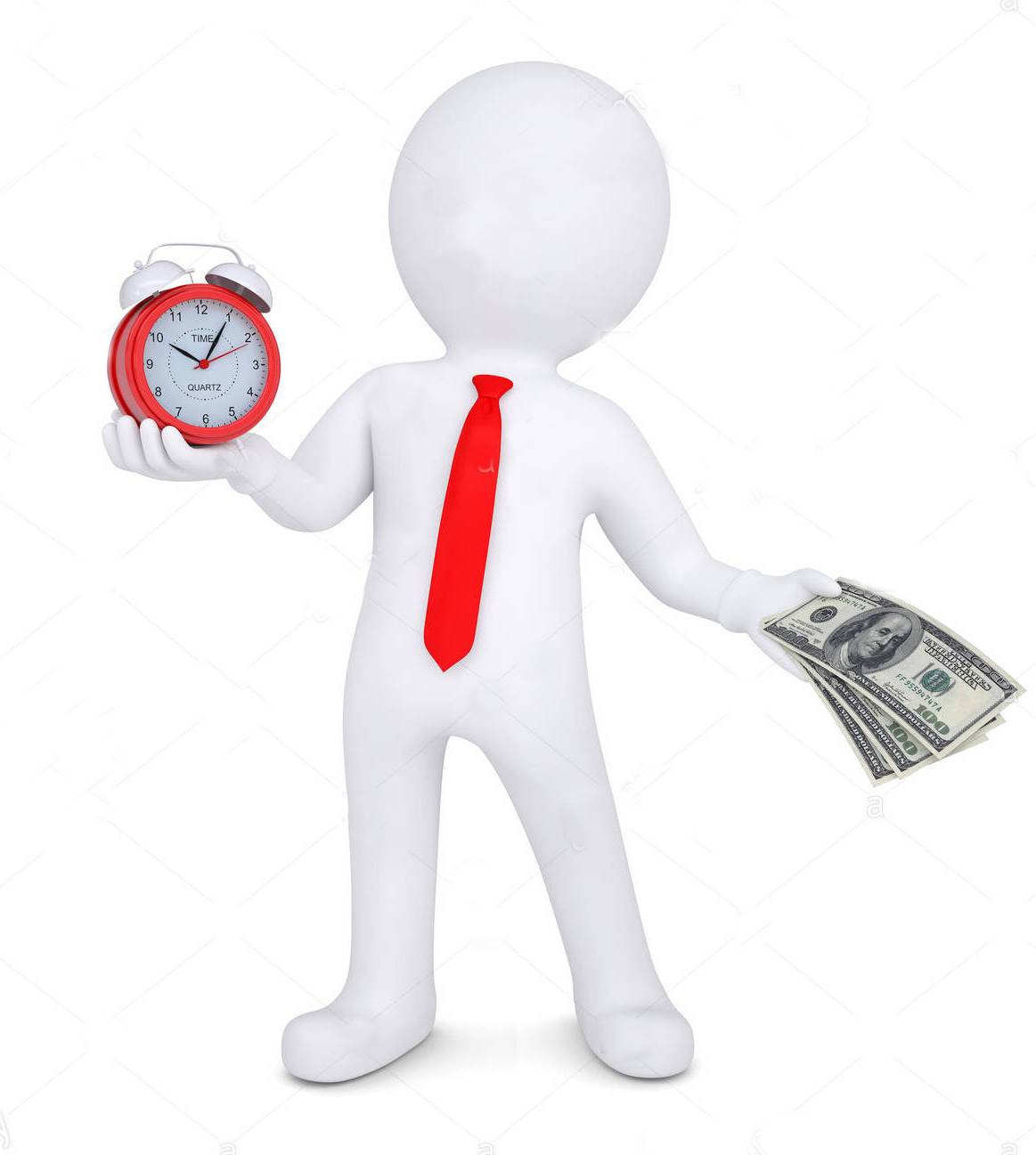 Единый налог уплачивается НЕ ПОЗДНЕЕ ДНЯ, предшествующего дню начала осуществления деятельности и только за те месяцы, в которых осуществляется деятельность.
В ДОКУМЕНТЕ об уплате единого налога физическое лицо указывает ВИД деятельности, ПЕРИОД осуществления деятельности, за который произведена уплата единого налога (например, месяц и год) и МЕСТО осуществления деятельности.
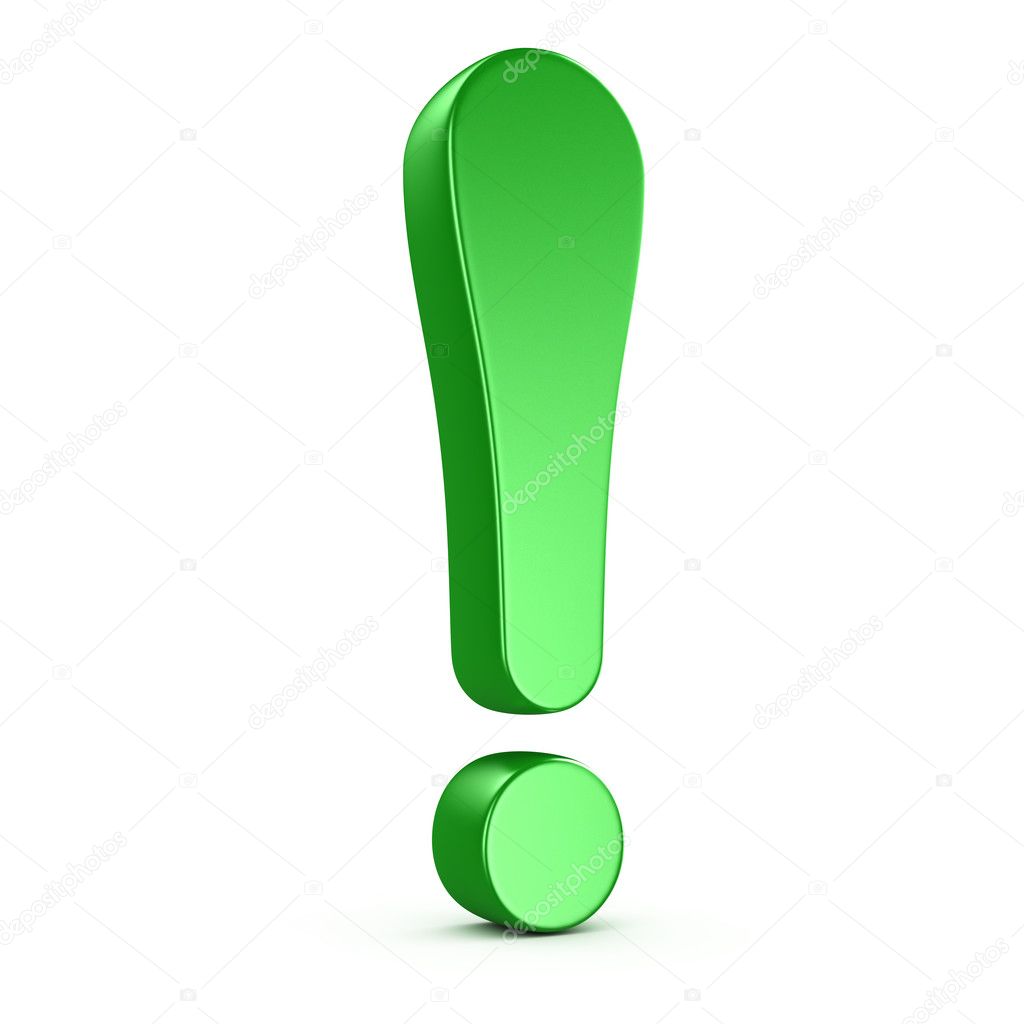 Документ об уплате единого налога ДОЛЖЕН НАХОДИТЬСЯ в месте, где физическое лицо оказывает услуги, выполняет работы, реализует товары.
[Speaker Notes: Уплата единого налога. Срок уплаты налога]
Отчетность
На физических лиц, осуществляющих указанные виды деятельности, НЕ ВОЗЛАГАЕТСЯ обязанность:
по приему наличных денежных средств с использованием кассового оборудования, квитанций о приеме наличных денежных средств;
по ведению учета полученных доходов;
по представлению в налоговый орган налоговых деклараций (расчетов) в связи с осуществлением деятельности;
обеспечению наличия книги замечаний и предложений и книги проверок (ревизий).
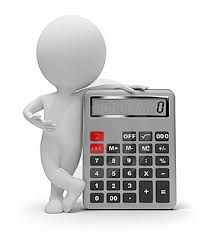 [Speaker Notes: Отчетность]
Ответственность
В случае выявления налоговыми органами ВПЕРВЫЕ фактов осуществления физическим лицом деятельности БЕЗ УПЛАТЫ единого налога, единый налог исчисляется налоговым органом в размере ставки единого налога. 
При выявлении налоговыми органами ПОВТОРНЫХ фактов осуществления физическим лицом деятельности без уплаты единого налога, единый налог исчисляется налоговым органом с применением КОЭФФИЦИЕНТА 5. При этом, льготы по единому налогу, предусмотренные статьей 297 Налогового кодекса, не применяются.
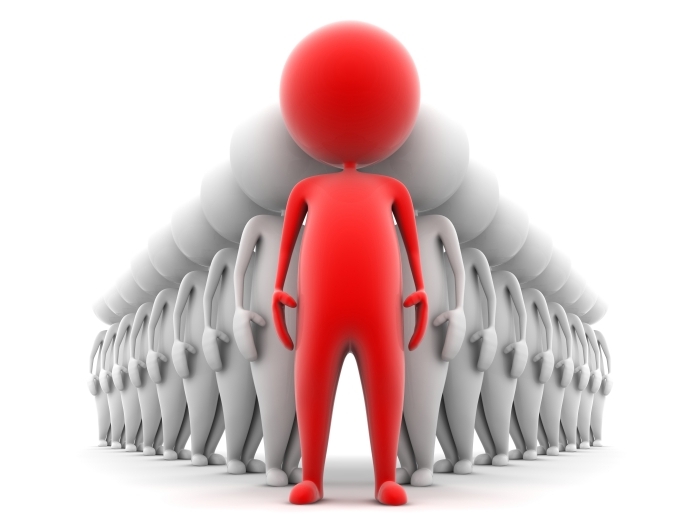 [Speaker Notes: Ответственность]
Законодательные акты
Часть 4 п.1 ст.1 Гражданского кодекса Республики Беларусь
Пункт 2 Указа Президента Республики Беларусь от 18.04.2019 №151 «Об изменении указов Президента Республики Беларусь»
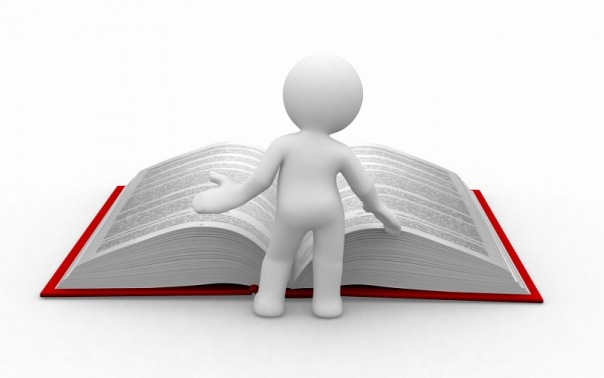 ГЛАВА 33 Единый налог с индивидуальных предпринимателей и иных физических лиц (Налоговый кодекс Республики Беларусь)
Приложение 3 к постановлению Министерства по налогам и сборам Республики Беларусь от 31.12.2010 №96 «О постановке и снятии с учета в налоговых органах».
[Speaker Notes: Законодательные акты]